ADVENTURE, CAREER, COMMUNITY
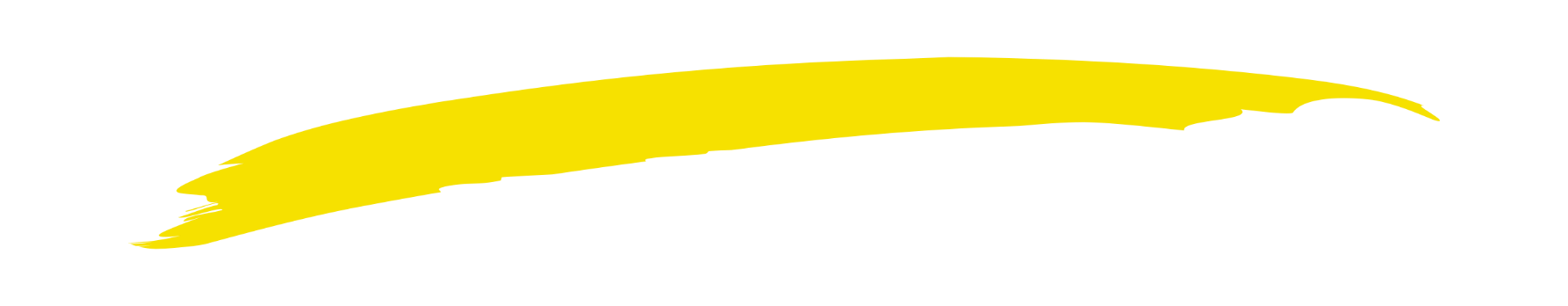 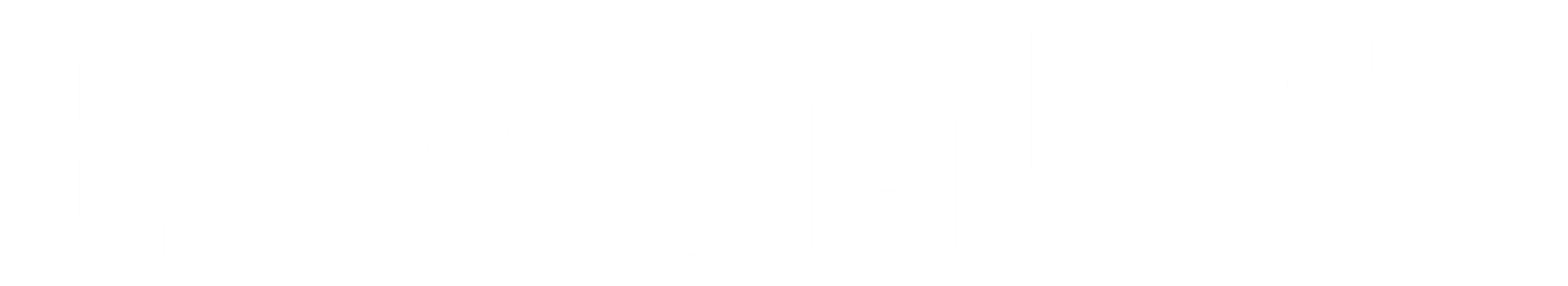 in numbers
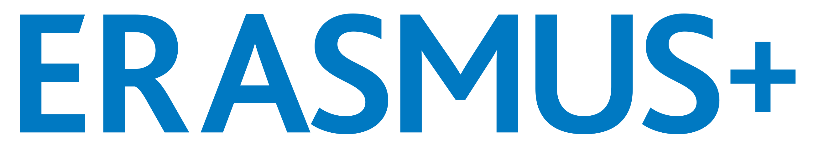 1987
Erasmus
started as a student exchange programme
2014
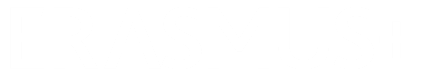 study abroad, sports, higher education, community, cooperation
Since the beginning of the programme more than
So far more than
Most popular countries:
Germany
Spain
Italy
The
 Republic of
 Serbia
becomes the
 34th
 Erasmus+
 Programme
 Country
7000
Serbian 
Erasmus students
2019
4893
outbound students
4 million
Erasmus+ students have studied abroad
2018
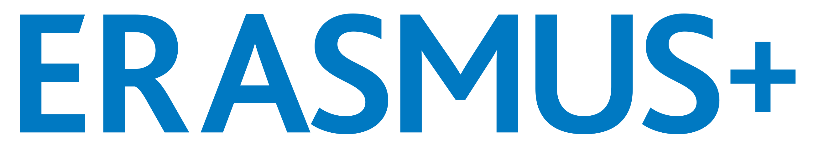 Develops cultural awareness
Helps you to gain new skills
Professional development
új
ismeretek
szerzése
Gain knowledge in new cultures
Improves 
your 
language skills
Enhances your self-confidence
Strengthens social inclusion
Helps you get a good job
Brings people together
IS A GREAT OPPORTUNITY FOR YOU
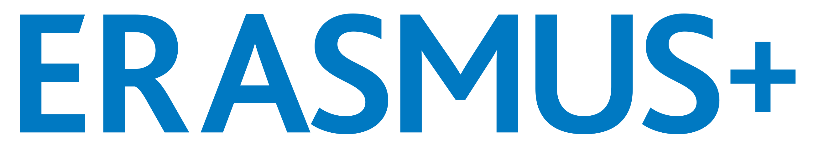 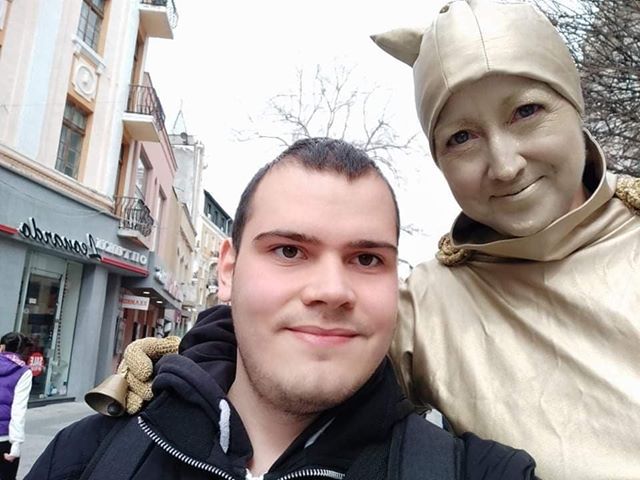 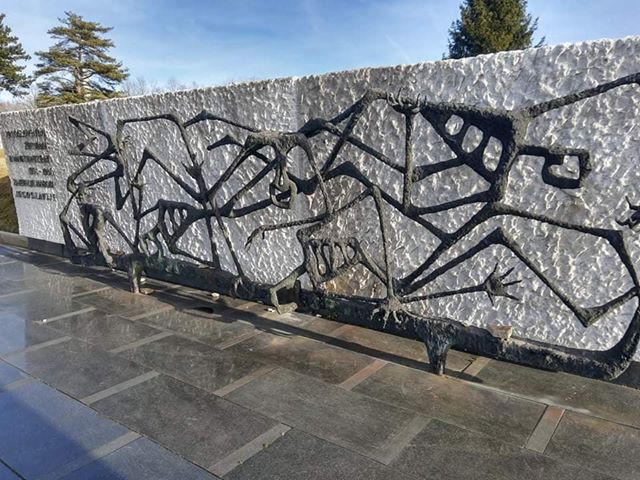 Nenad Vojnić
Branko Sabo
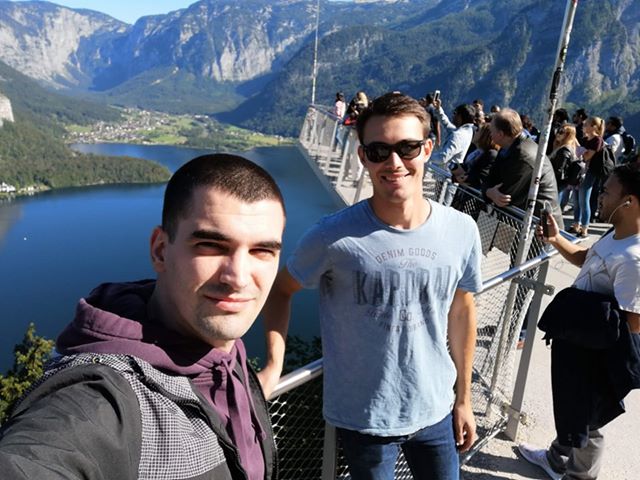 Endre Vékony
Dajana Palfi
Csongor Buru
Boris Glamočanin
Aleksa Ivanović
Tamás Horvát
IS A GREAT OPPORTUNITY FOR YOU
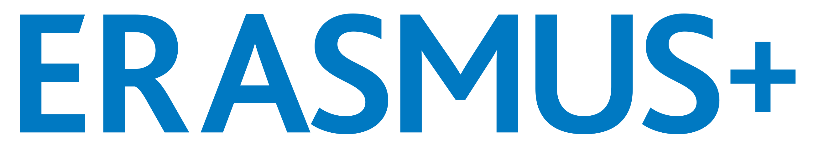 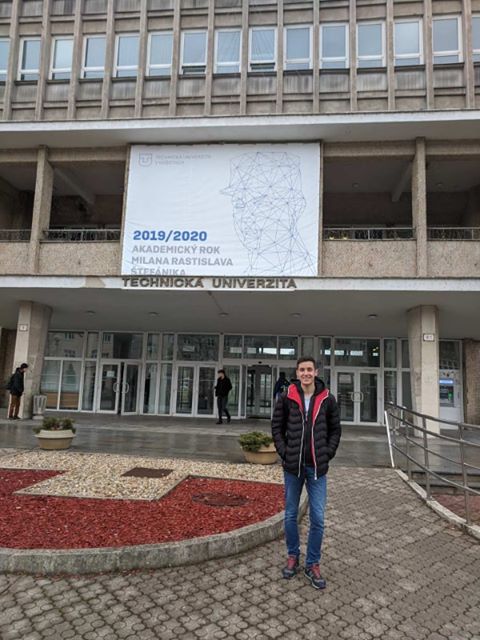 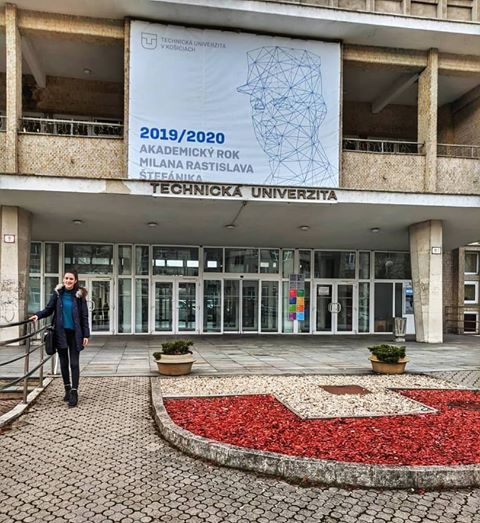 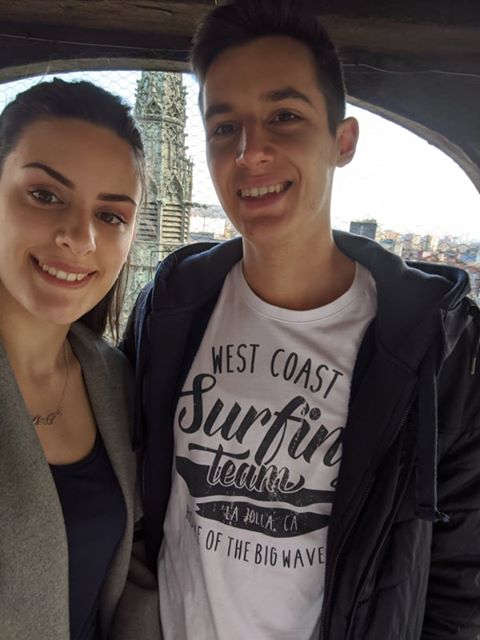 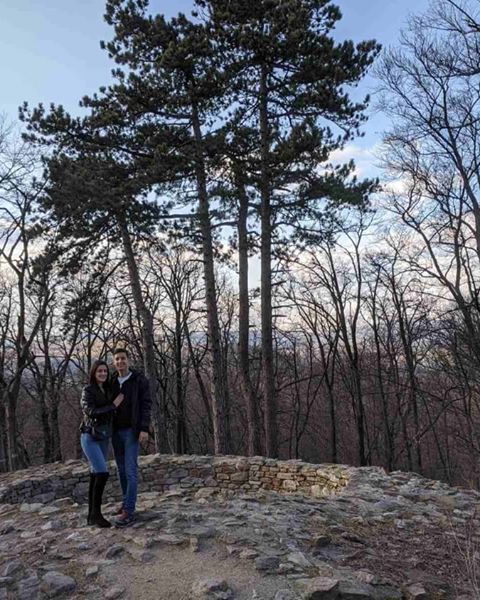 Tatjana Ivošević
Luka Patarčić
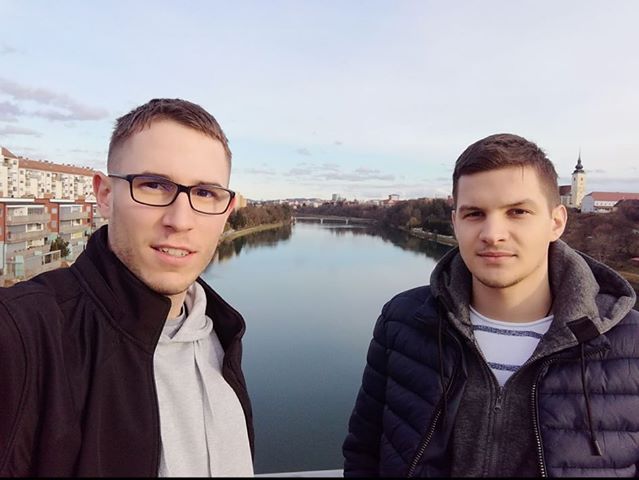 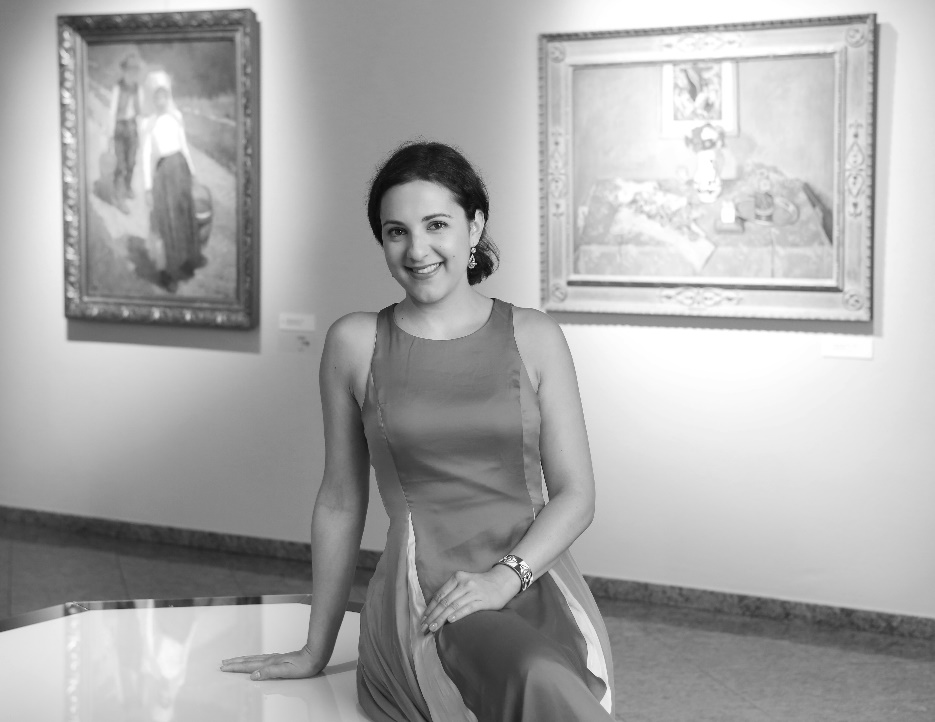 David Gulači
Enikő Sőreg
Györe Noémi
Luka Mlinko
KEEP CALM AND BE PART OF
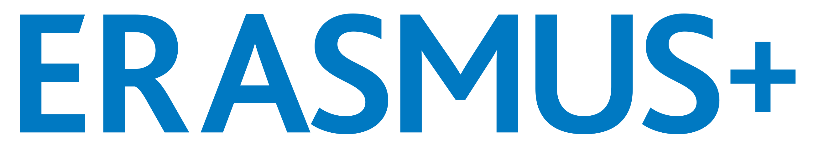 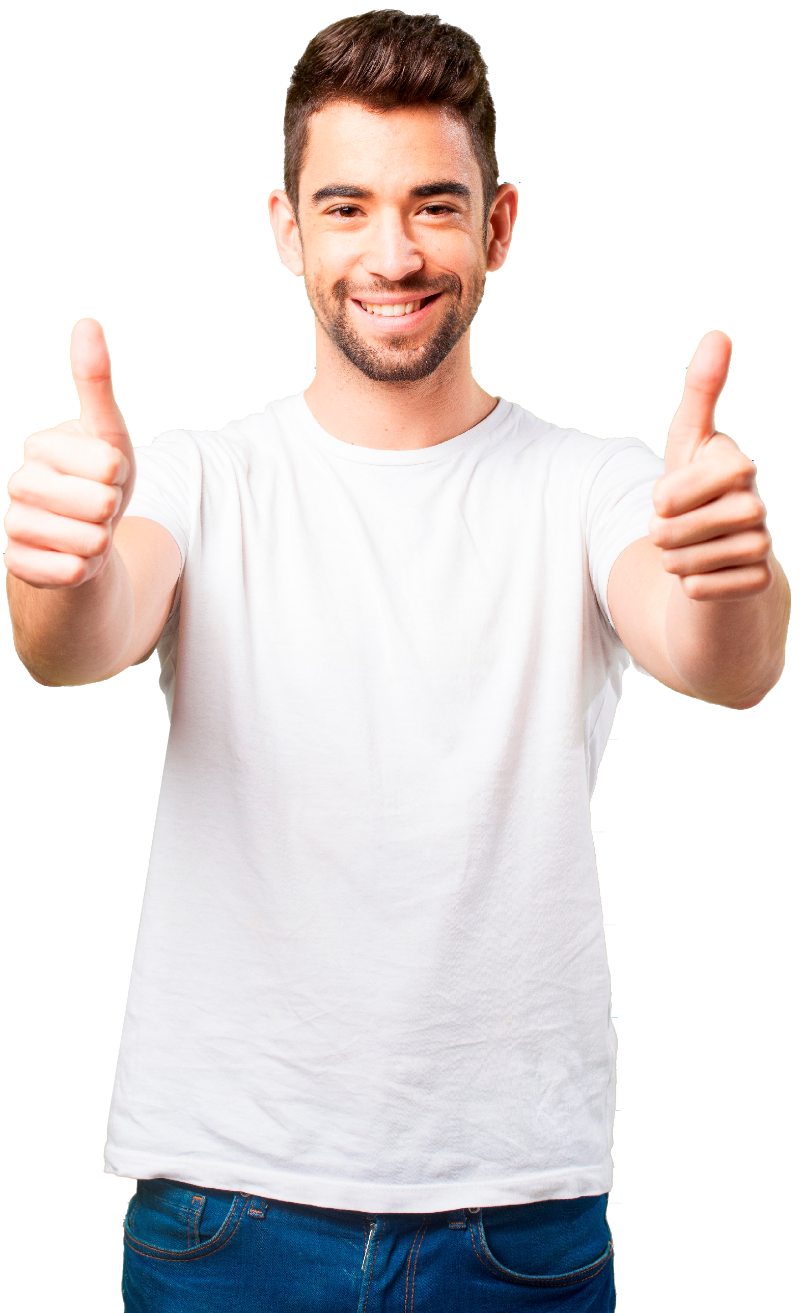 Professional development
EVERYTHING YOU NEED

good study results
2 completed semesters
great knowledge of English
Unforgettable experience
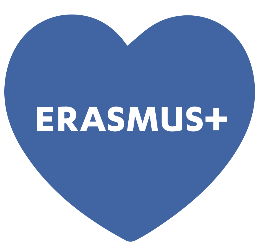 !
FURTHER INFORMATION
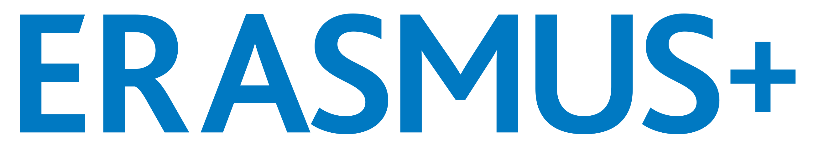 PERSONAL MEETING
International office:
Subotica Tech - College of Applied Sciences
Marka Oreskovica 16, office: 109
ONLINE
Email address:
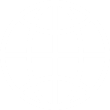 mobility@vts.su.ac.rs
ADVENTURE, CAREER, COMMUNITY